150
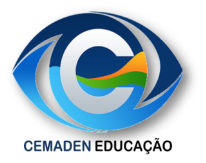 140
Este pluviômetro pertence a: 

_______________________
130
120
110
Informe-se com a Defesa Civil sobre os limiares/níveis de chuva em seu município. Marque os níveis na escala:
verde = seguro
amarelo =atenção
vermelho = alerta



Monitorar chuvas previne desastres



Para saber mais acesse: 
www.educacao.cemaden.gov.br
Informe-se com a Defesa Civil sobre os limiares/níveis de chuva em seu município. Marque os níveis na escala:
verde = seguro
amarelo =atenção
vermelho = alerta



Monitorar chuvas previne desastres



Para saber mais acesse: 
www.educacao.cemaden.gov.br
100
90
80
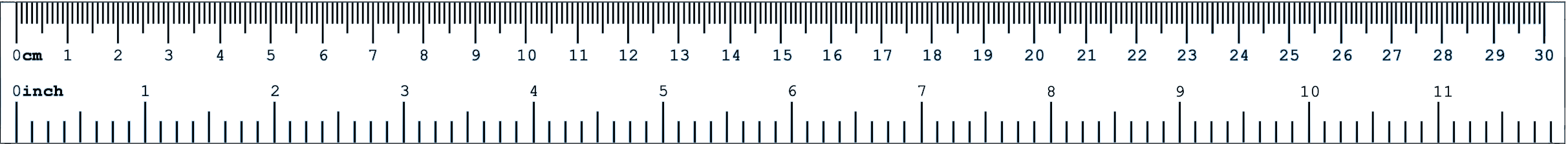 70
PLUVIÔMETRO ARTESANAL
60
50
40
30
20
Complete com água até este nível
10
0 mm